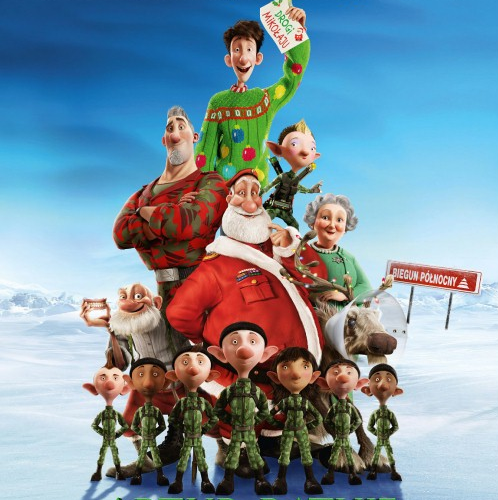 https://www.youtube.com/watch?v=Szgq991TjPw
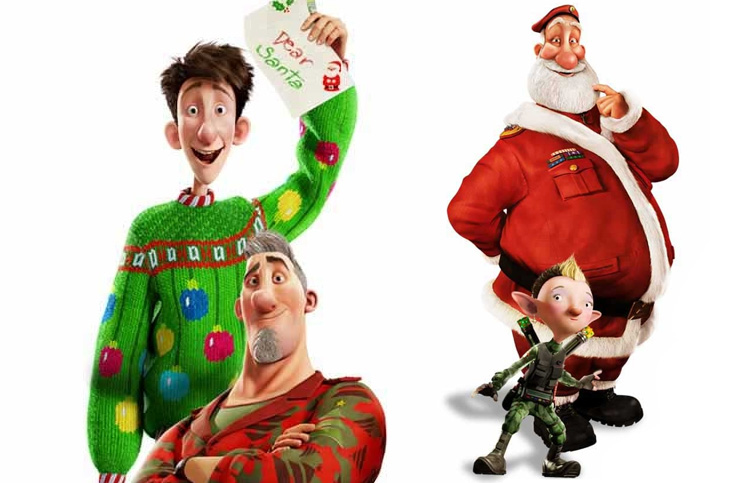 R           O            B        I
Artur???
Co